Qari mill-Ktieb 
tal-Profeta Danjel
Dan 7, 15-27
Jien, Danjel, ħassejtni mnikket fija nnifsi fl-ispirtu, u d-dehriet ta’ moħħi ħawduni. Ersaqt lejn wieħed minn dawk li kienu hemm
wieqfa, u staqsejtu fuq dan kollu biex inkun żgur. U hu kellimni u għarrafni xi tfisser din il-ħaġa:
“Dawn l-erba’ bhejjem kbar huma erba’ slaten li għad jiġu fuq l-art. Imma s-saltna jirċevuha 
l-qaddisin ta’ Alla l-Għoli,
u s-saltna tibqa’ tagħhom għal dejjem, u għal dejjem ta’ dejjem”.
Imbagħad ridt niżgura ruħi mir-raba’ bhima li ma kinitx
bħall-oħrajn, dik il-bhima tal-biża’, li kellha s-snien tal-ħadid, u d-dwiefer 
tal-bronż, u li kienet tiekol u tfarrak, u tgħaffeġ il-fdal
bħall-oħrajn, dik il-bhima tal-biża’, li kellha s-snien tal-ħadid, u d-dwiefer 
tal-bronż, u li kienet tiekol u taħt saqajha.
Ridt inkun naf fuq l-għaxart iqrun li kellha fuq rasha, u fuq il-qarn l-ieħor li nibet, u quddiemu nqalgħu minn għeruqhom tlieta
mill-oħrajn, u kellu 
l-għajnejn u l-fomm jgħid ħafna kliem arroganti, u deher akbar mill-oħrajn.
Jiena u nħares, ġara li dak
il-qarn għamel gwerra lill-qaddisin u għelibhom, sa ma ġie x-Xiħ fl-għomor u għamel il-ħaqq lill-qaddisin ta’ Alla l-Għoli,
għax iż-żmien kien wasal; u l-qaddisin irċevew is-saltna.
Huwa qal: “Ir-raba’ bhima tfisser ir-raba’ saltna, li jkun hawn fuq l-art, u li ma tkunx
bħas-saltniet l-oħra; hija tiekol l-art kollha, tisħaqha u tgħaffiġha. L-għaxart iqrun ifissru li minn din 
is-saltna jqumu għaxar
slaten; u mbagħad warajhom iqum ieħor li ma jkunx bħalhom, u jwaqqa’ tliet slaten. Huwa jgħid kliem kontra Alla l-Għoli
biex jifni lill-qaddisin 
tal-Għoli, u jkun irid ibiddel iż-żminijiet u l-liġi, u dawn jingħatawlu f’idejh għal żmien,
żminijiet u nofs żmien.
Imbagħad il-Qorti toqgħod bilqiegħda, u s-setgħa tiegħu jeħduhielu, biex ineħħuh u jeqirduh u
jtemmuh. Is-saltna u 
s-setgħa u l-kobor 
tas-saltniet ta’ taħt 
is-smewwiet kollha jingħataw lill-poplu
tal-qaddisin ta’ Alla l-Għoli. Saltnatu saltna għal dejjem, u kull setgħa taqdih u tisma’ minnu”.
Il-Kelma tal-Mulej.
R:/ Irroddu ħajr lil Alla
Salm Responsorjali
R:/ Faħħruh u għolluh fuq kollox għal dejjem
Bierku, ulied il-bnedmin, il-Mulej.
Bierek, Iżrael, il-Mulej.
R:/ Faħħruh u għolluh fuq kollox għal dejjem
Bierku, qassisin tal-Mulej, il-Mulej.
Bierku, qaddejja tal-Mulej, il-Mulej.
R:/ Faħħruh u għolluh fuq kollox għal dejjem
Bierku, spirti u rwieħ 
tal-ġusti, il-Mulej.
Bierku, qaddisin u intom ta’ qalbkom umli, il-Mulej.
R:/ Faħħruh u għolluh fuq kollox għal dejjem
Ishru, u itolbu l-ħin kollu,
biex tkunu tifilħu tieqfu quddiem Bin il-bniedem.
R:/ Faħħruh u għolluh fuq kollox għal dejjem
Hallelujah, Hallelujah
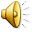 Ishru, u itolbu l-ħin kollu,
biex tkunu tifilħu tieqfu quddiem Bin il-bniedem.
Hallelujah, Hallelujah
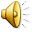 Qari mill-Evanġelju skont  
San Luqa
Lq 21, 34-36
R:/ Glorja lilek Mulej
F’dak iż-żmien, Ġesù qal lid-dixxipli tiegħu:
“Oqogħdu attenti, u qisu li l-ikel u x-xorb żejjed u 
s-sokor ma jmewtulkomx qalbkom, u tħallux li 
l-ħafna tħassib
għall-ħtiġiet tal-ħajja jeħdilkom raskom, li ma ssibuhx dak il-Jum fuqkom għal għarrieda.
għall-ħtiġiet tal-ħajja jeħdilkom raskom, li ma ssibuhx dak il-Jum fuqkom għal għarrieda.
Għax hu Jum li għad jaqa’ bħal nassa fuq kull min jgħammar fuq wiċċ l-art kollha. Ishru, mela, u itolbu l-ħin kollu,
biex tkunu tifilħu tgħaddu minn kulma għandu jiġri u tieqfu quddiem Bin 
il-bniedem”.
Il-Kelma tal-Mulej
R:/ Tifħir lilek Kristu